Solar Energy Balance
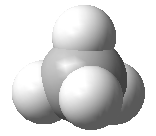 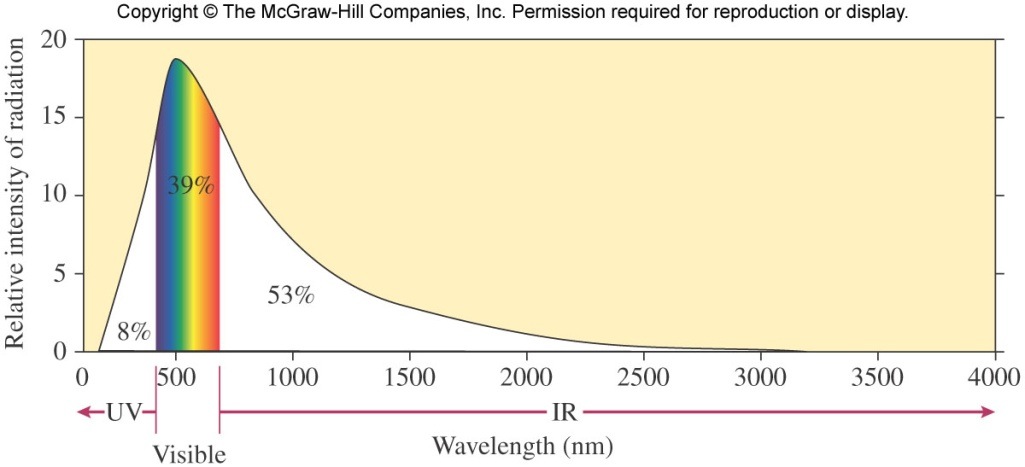 solar radiation: more than half is infrared (IR)
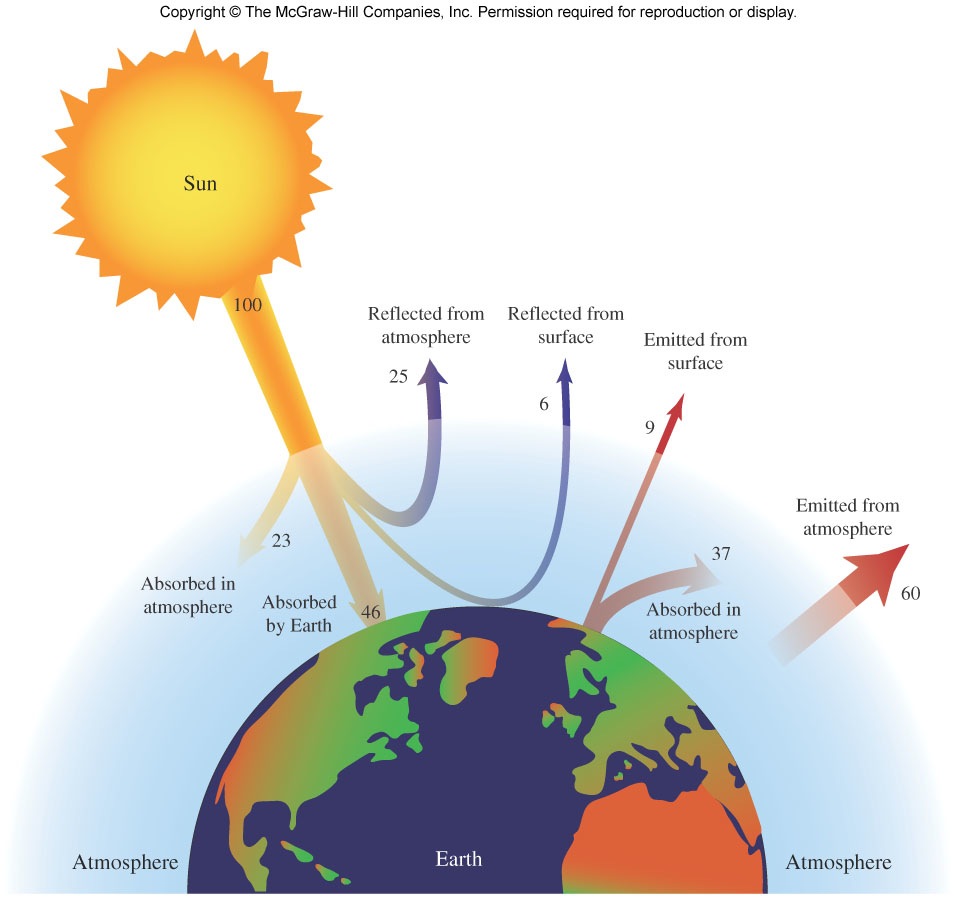 Avg. surface T on Earth = 15 °C
(should be -18 °C based on distance to the Sun) 
(59 °F vs 0 °F)
37/46=83%
Atmosphere keeps solar energy from (a) focusing only on earth surface and (b) leaving Earth too quickly
Greenhouse effect: ~80 % of the energy emitted from Earth’s surface is absorbed by molecules in the atmosphere
Greenhouse effect, Solar Spectrum
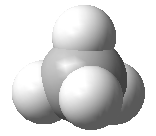 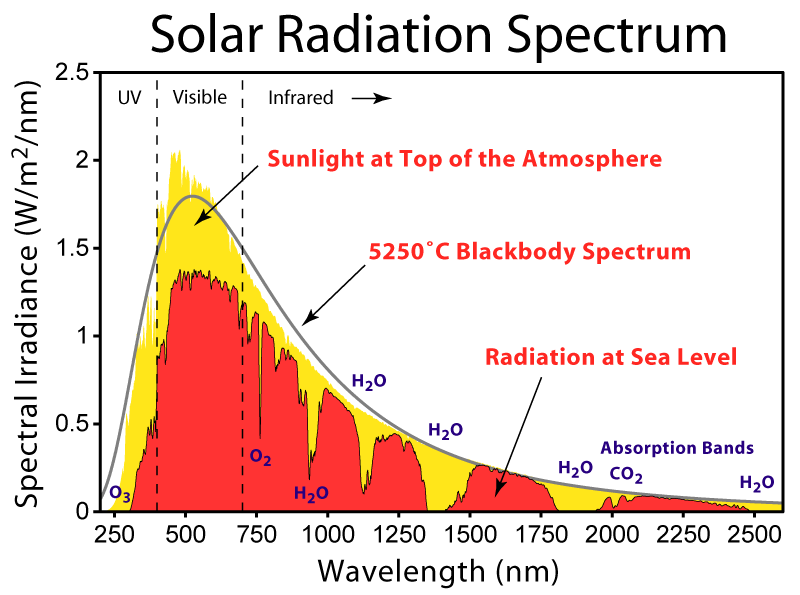 Light out
1μm=1000 nm
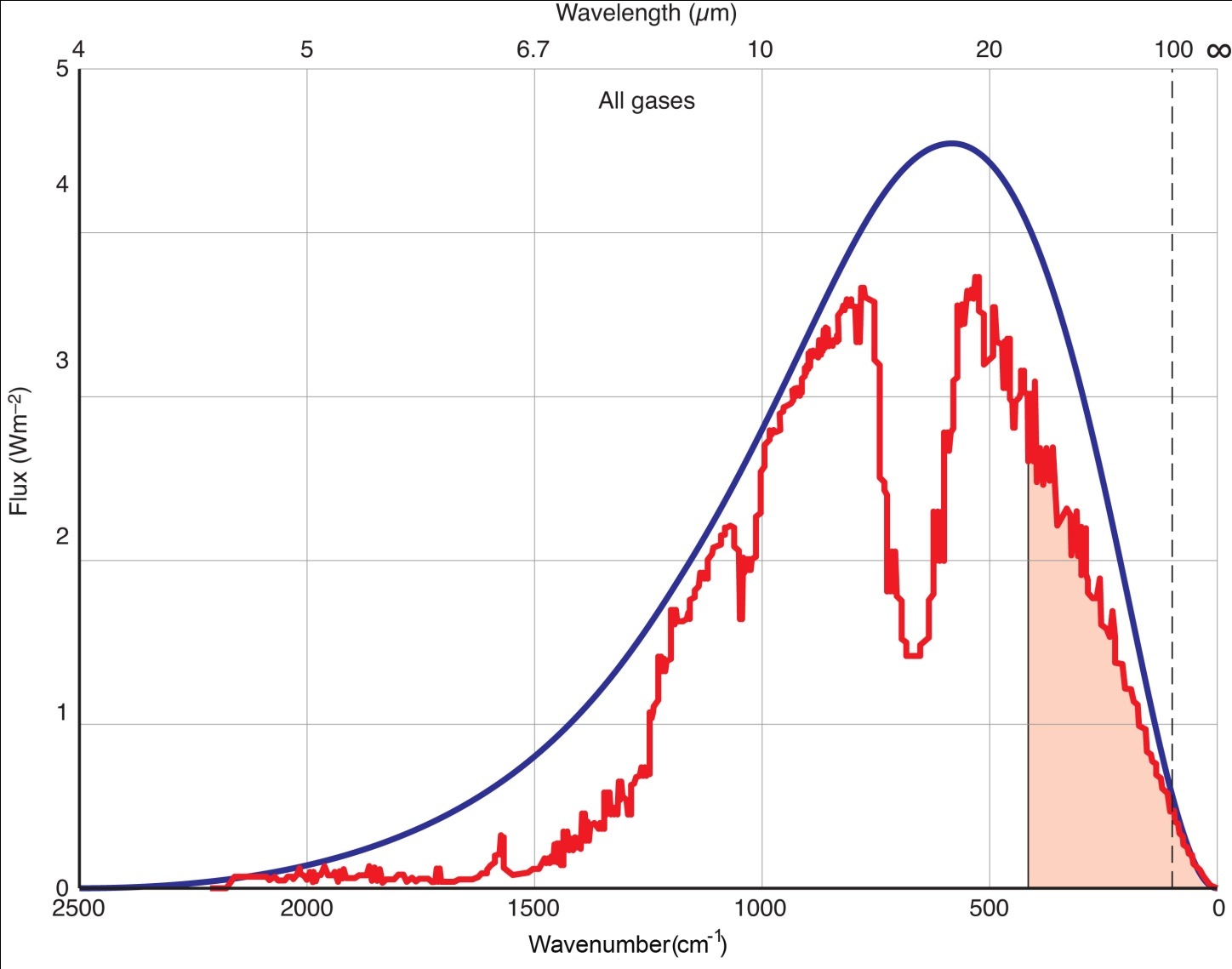 Light in
2
Prof Keith Shine at the University of Reading
Correlation Between CO2 Levels and Temperature
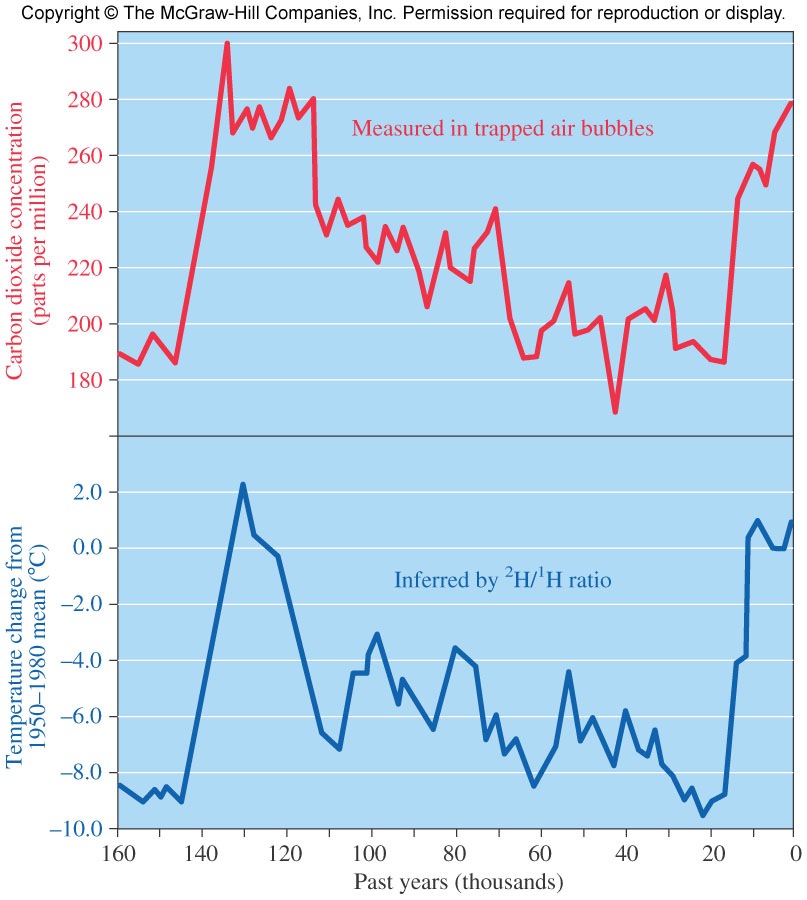 How do we know about carbon dioxide and temperature in the past? Enter Antarctica…
CO2
directly measured in gas bubbles trapped in ice 
Temperature
indirectly measured by looking at 2H:1H ratios in the ice: water that contains 2H isotopes condenses more readily than water with 1H
the 2H:1H ratio depends on temperature (beyond the scope of this course at this time)
The CO2 and T data appear to be correlated
[CO2] and T: Present Tense
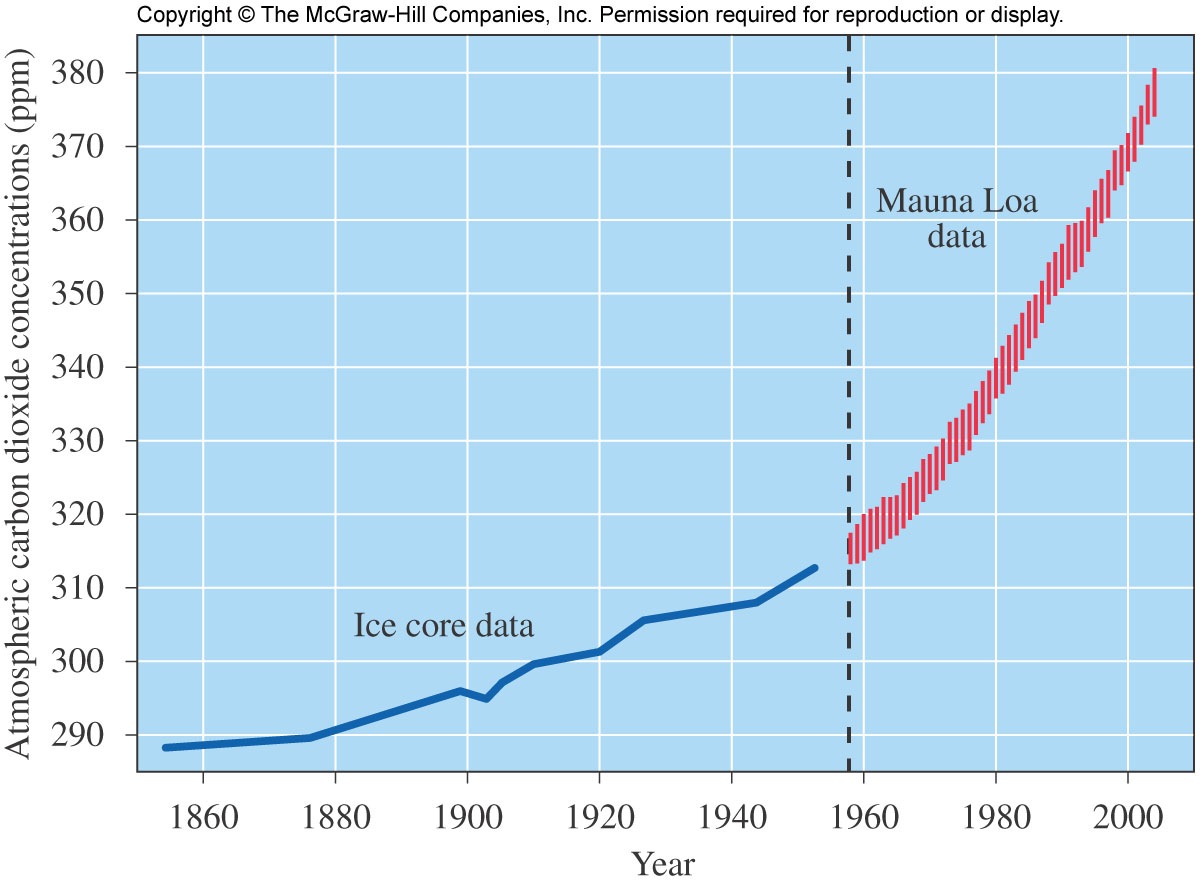 Greenhouse effect—absorption of heat radiation by atmospheric gases
80% of the energy absorbed and then re-emitted by the Earth is gobbled up by the atmosphere
represents a steady state condition
Enhanced greenhouse effect—absorption of heat beyond the 80%
We are currently involved in an interesting and unprecedented (for humans) experiment: how will the Earth respond to [CO2] > 400 ppm?
CO2 conc. (ppm)
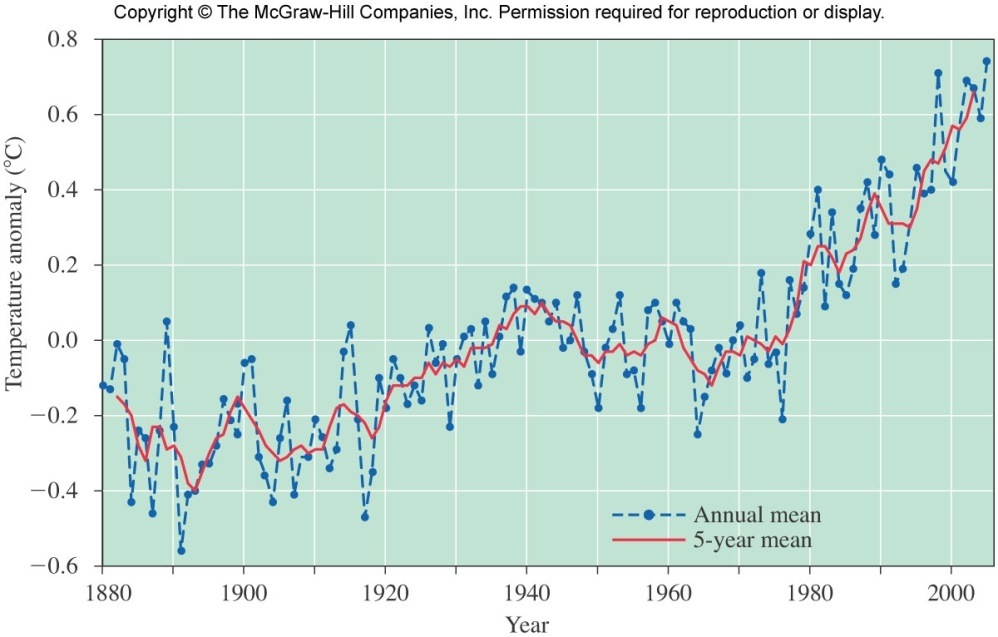 T anomoly (deg C)
1860
1880
1900
1920
1940
1960
1980
2000
CO2 Concentrations
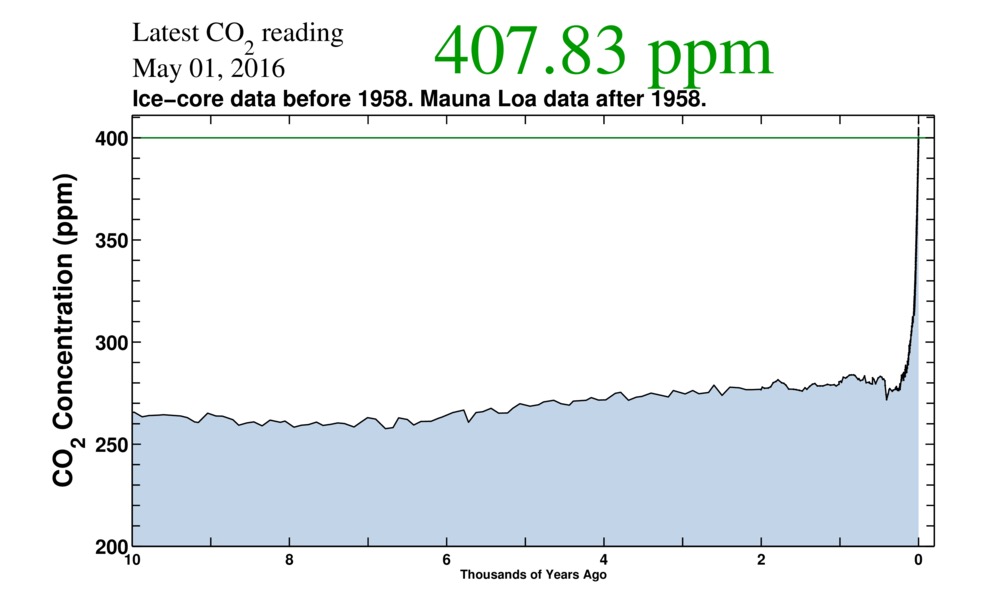 CO2 Concentrations
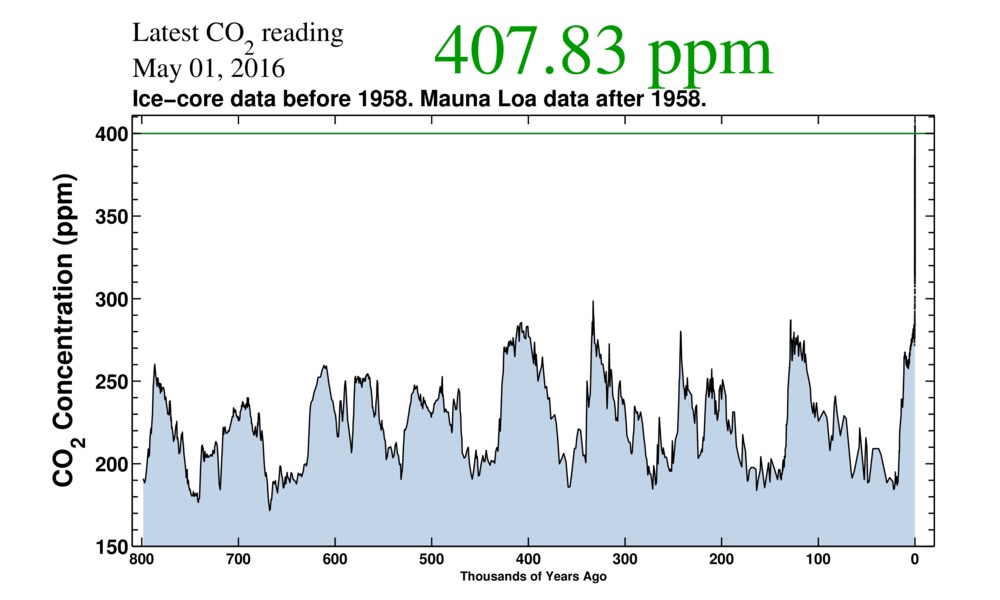 CO2 from Fossil Fuels
Land Temperature Changes
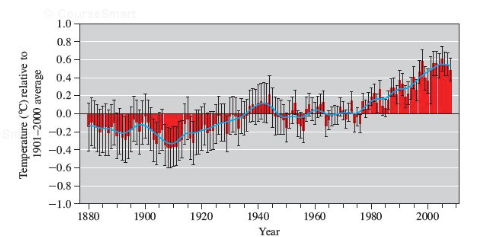 Land Temperature Changes
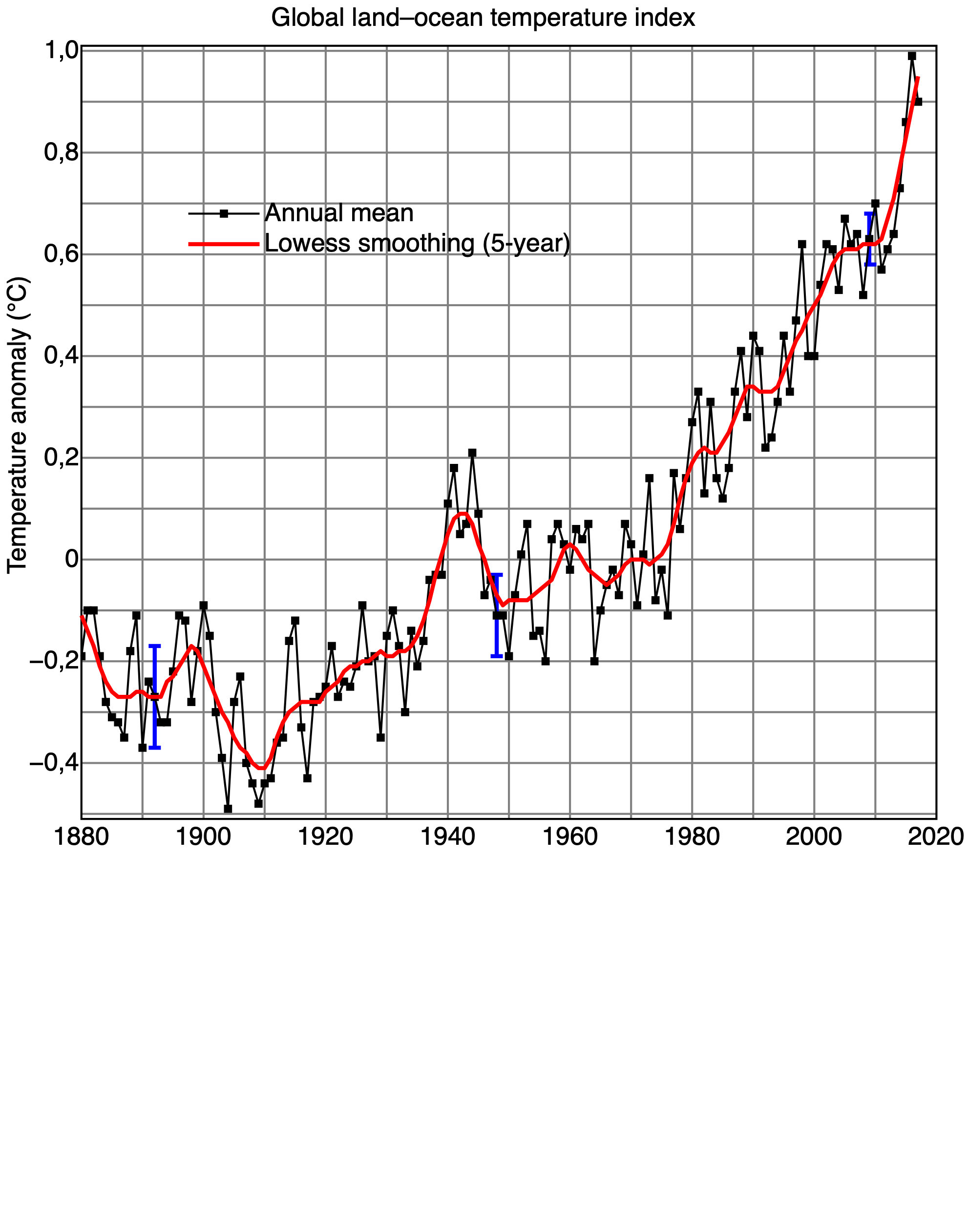 The “Hockey Stick”
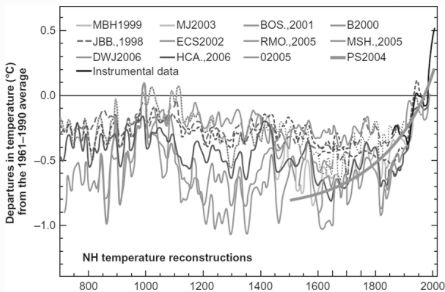 Long Term Temperature Record
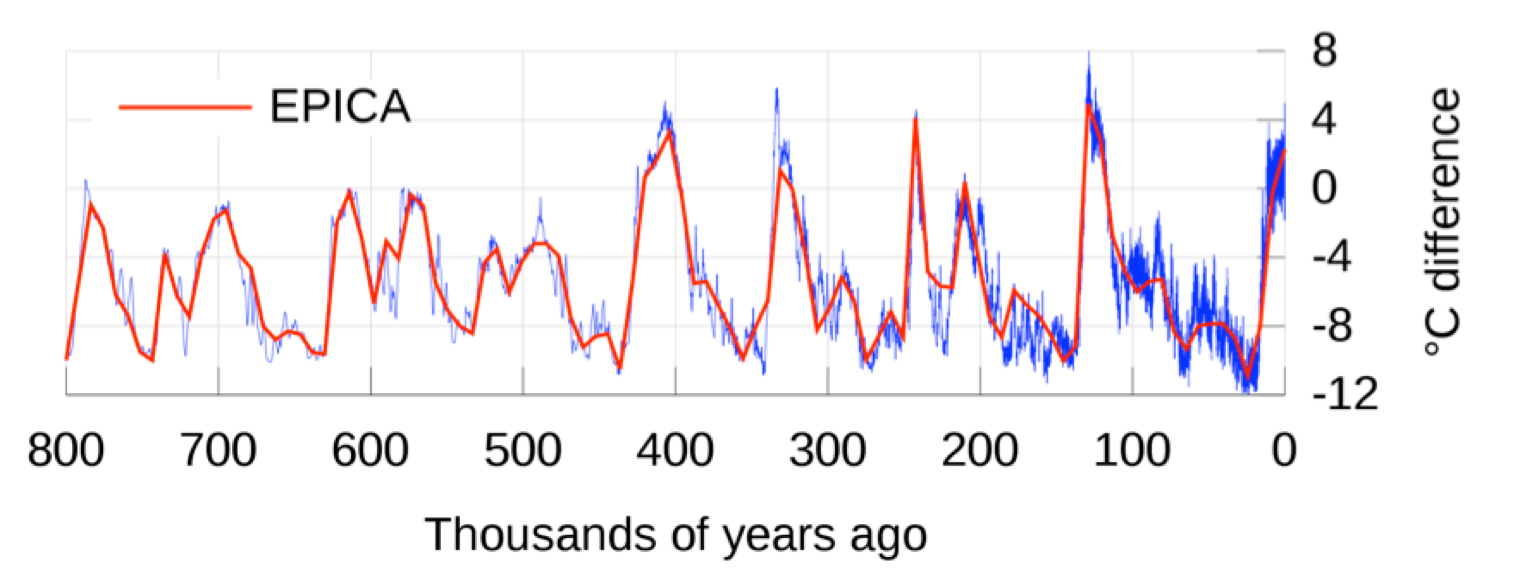 Ocean Heat Changes
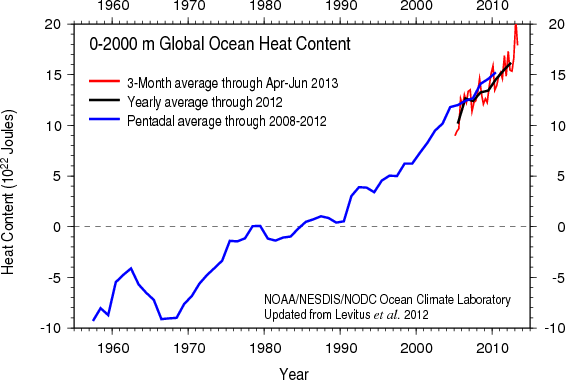 https://www.youtube.com/watch?v=047vmL6Q_4g
-
Light Absorption Requirements
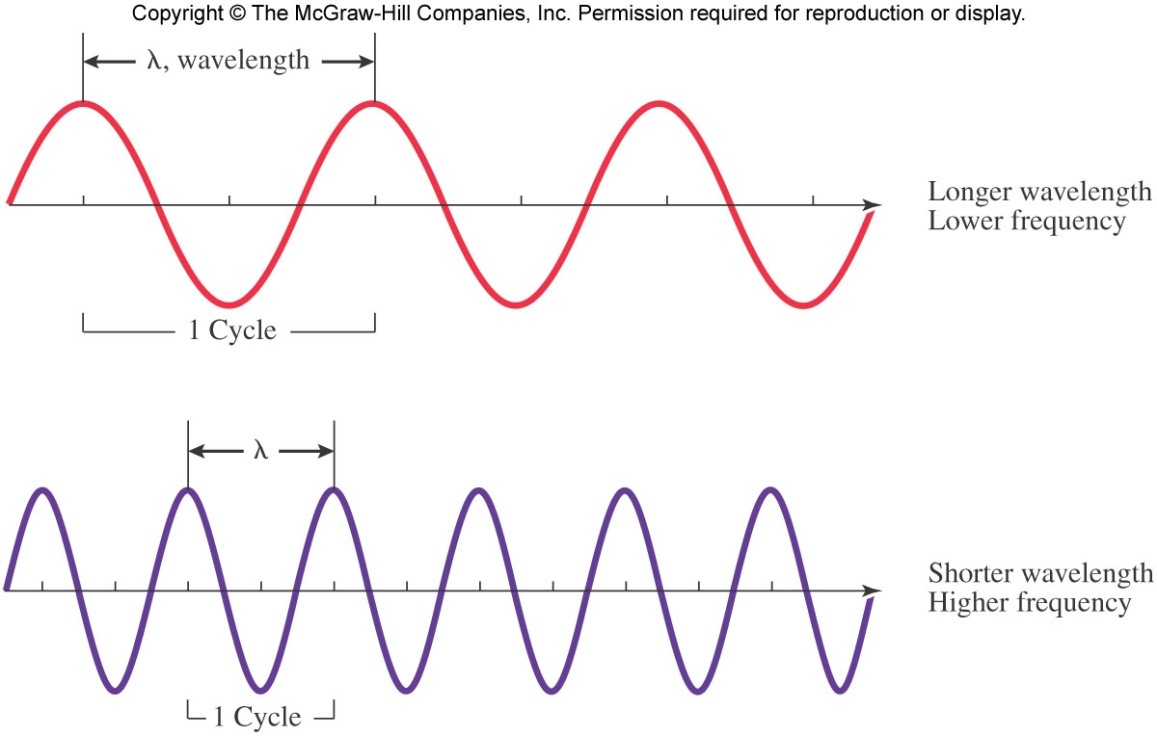 For a substance to absorb light, there must be a change in dipole that occurs for that substance.

Thus, for a molecule to absorb IR radiation, there must be a change in the center of mass of the molecule—shape matters
+
dipole
Atmospheric gases: N2 and O2 don’t absorb IR light, but CO2 and H2O do…

N2 and O2 are not greenhouse gases, but CO2 and H2O are…
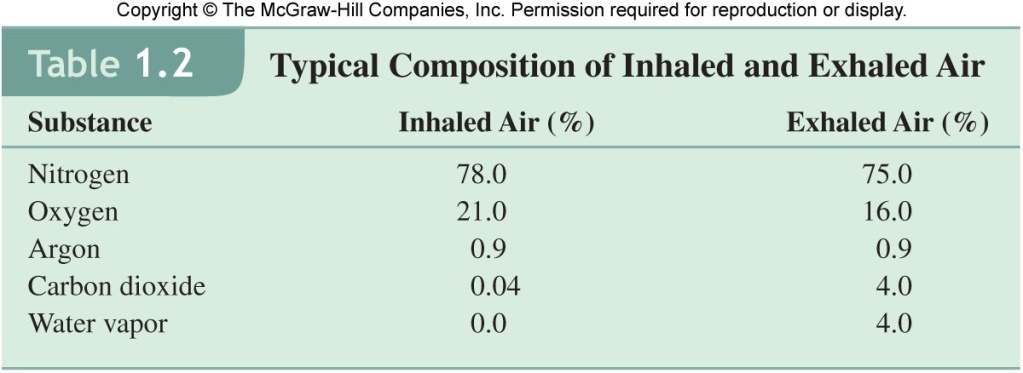 Determining Molecular Shapes Using Steric Numbers
Basic procedure:
1. Determine # outer/valence electrons for each atom (Unit 3.2)
2. Arrange outer/valence electrons so each atom has noble gas configuration (Unit 3.2)
3. Electrons repel (but are attracted to protons) so want to be as far apart as possible—think 3-dimensionally

3D structure drawing: 
if steric number (SN) = 2 (2 pairs or bonds): think linear
if SN = 3 (3 pairs or bonds): think trigonal planar
if SN = 4 (4 pairs or bonds): think tetrahedral
if SN = 5 (5 pairs or bonds): think trigonal bipyramidal
if SN = 6 (6 pairs or bonds): think octahedral

Remember that (when asked on an exam) the molecule’s shape depends only on the positions of atoms, not (lone pair) electrons
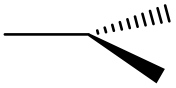 SN = 3
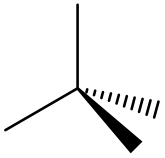 SN = 4
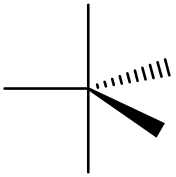 SN = 5
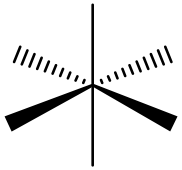 SN = 6
Practice Drawing Molecules
Examples to try: 

1. O3 (ozone)
2. CF2Cl2 freon 12 (CFC-12)
3. CO32– (carbonate)
4. CH3SH (methane thiol)
5. C2H4 (ethylene)
6. C2H6O (ethanol or dimethyl ether)
7. NO3– (nitrate)	
8. SF6 (sulfur hexafluoride)
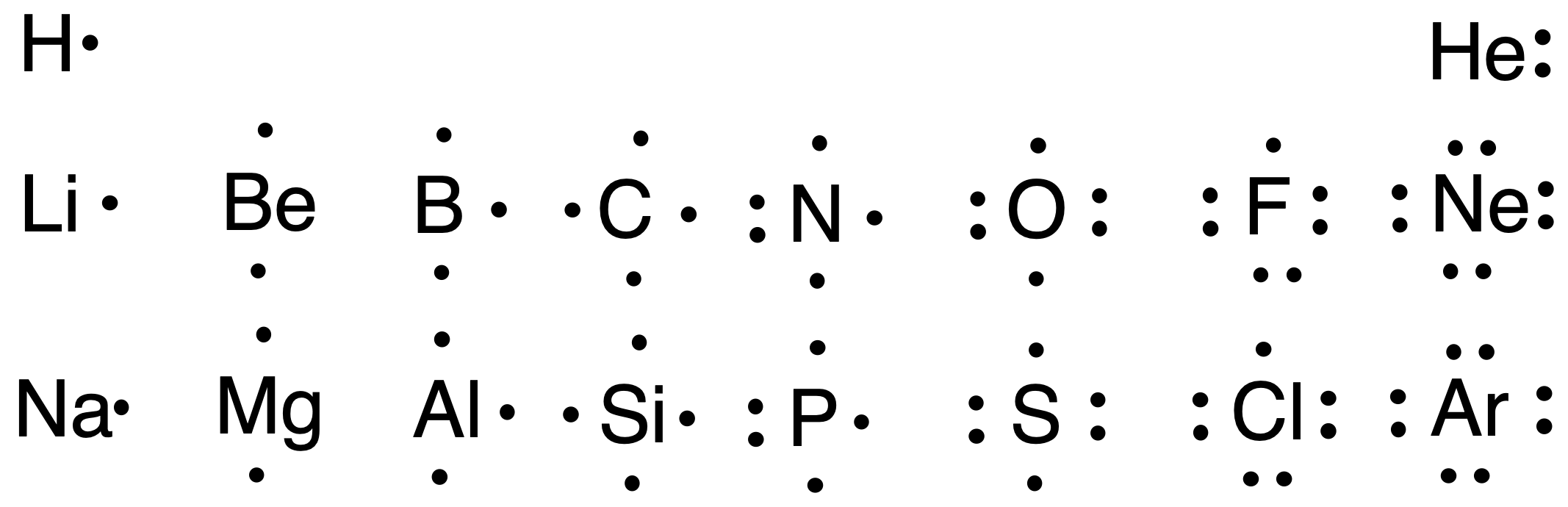 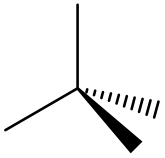 Basic procedure:
1. Determine # outer/valence electrons for each atom (Unit 3.2)
2. Arrange outer/valence electrons so each atom has noble gas configuration (Unit 3.2)
3. Electrons repel (but are attracted to protons) so want to be as far apart as possible—think 3-D
The molecule’s shape depends only on the positions of atoms, not (lone pair) e-
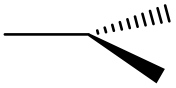 SN = 3
SN = 4
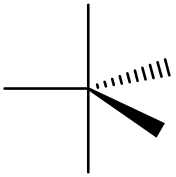 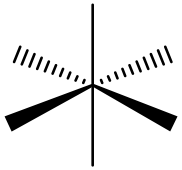 SN = 5
SN = 6
Vibrational Modes and IR Spectrum for Water
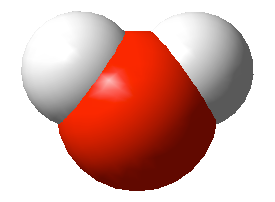 Infrared spectroscopy: shine IR light (heat) onto a substance, record what energies of light are absorbed (transmittance decreases when light is absorbed)
link to water vibrations!
note: wavenumber (cm-1) = 10,000,000 / λ (nm)
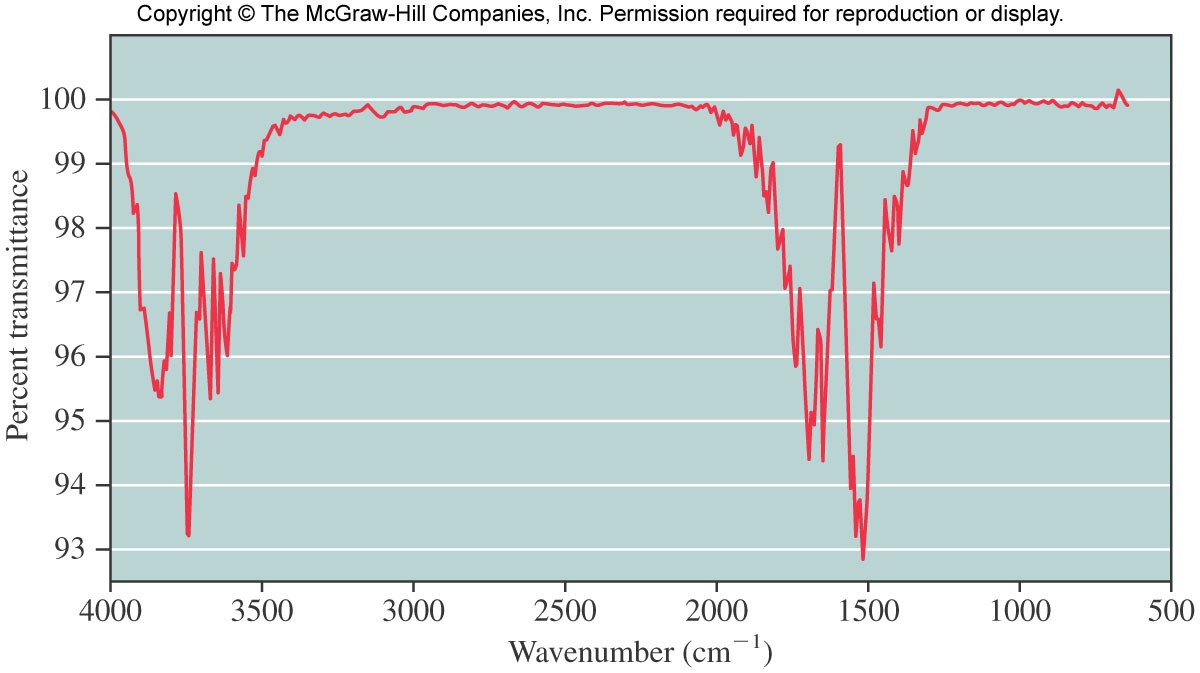 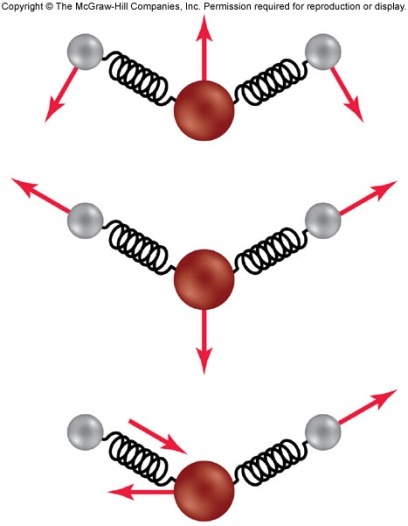 stretching
bending
Vibrational Modes for Carbon Dioxide and Infrared Spectrum
a & b: stretching
modes
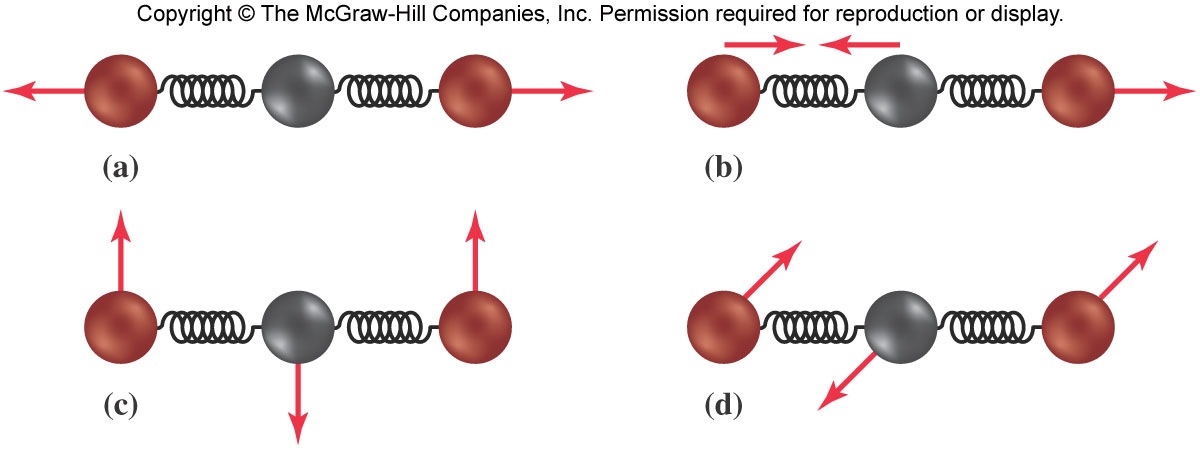 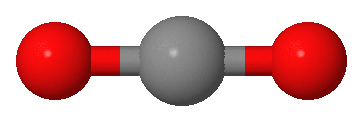 c & d: bending
modes
link to CO2 vibrations!
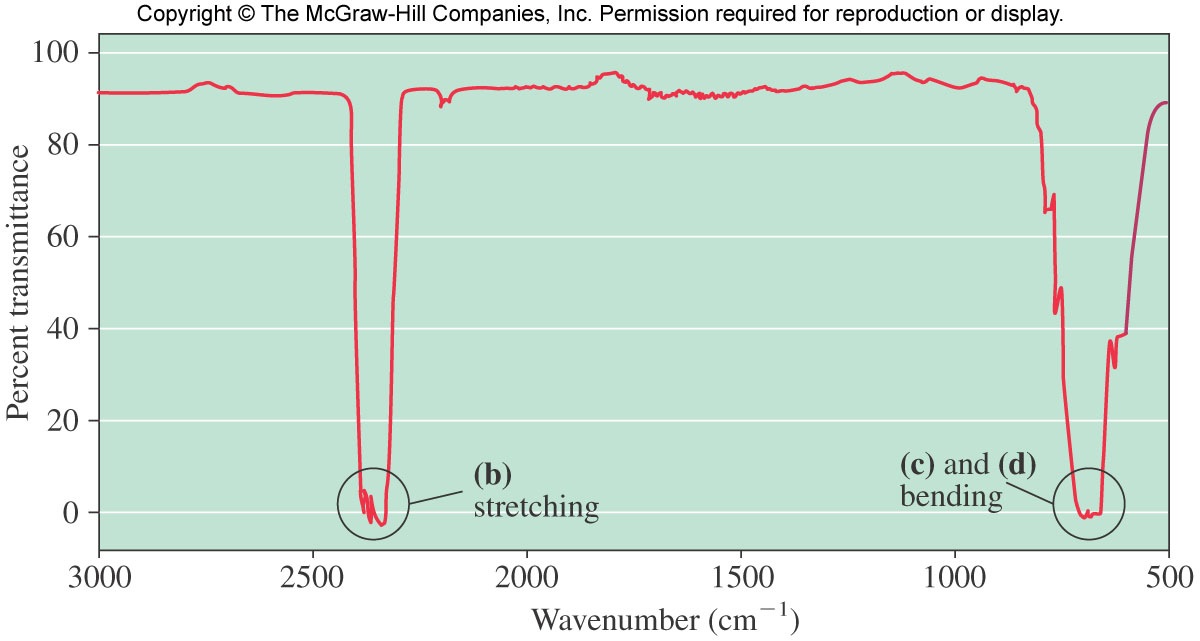 Which of these vibrational modes can be turned on by the absorption of IR photons?

(need change in center of mass of molecule)
Why is CO2 Important for Global Warming?
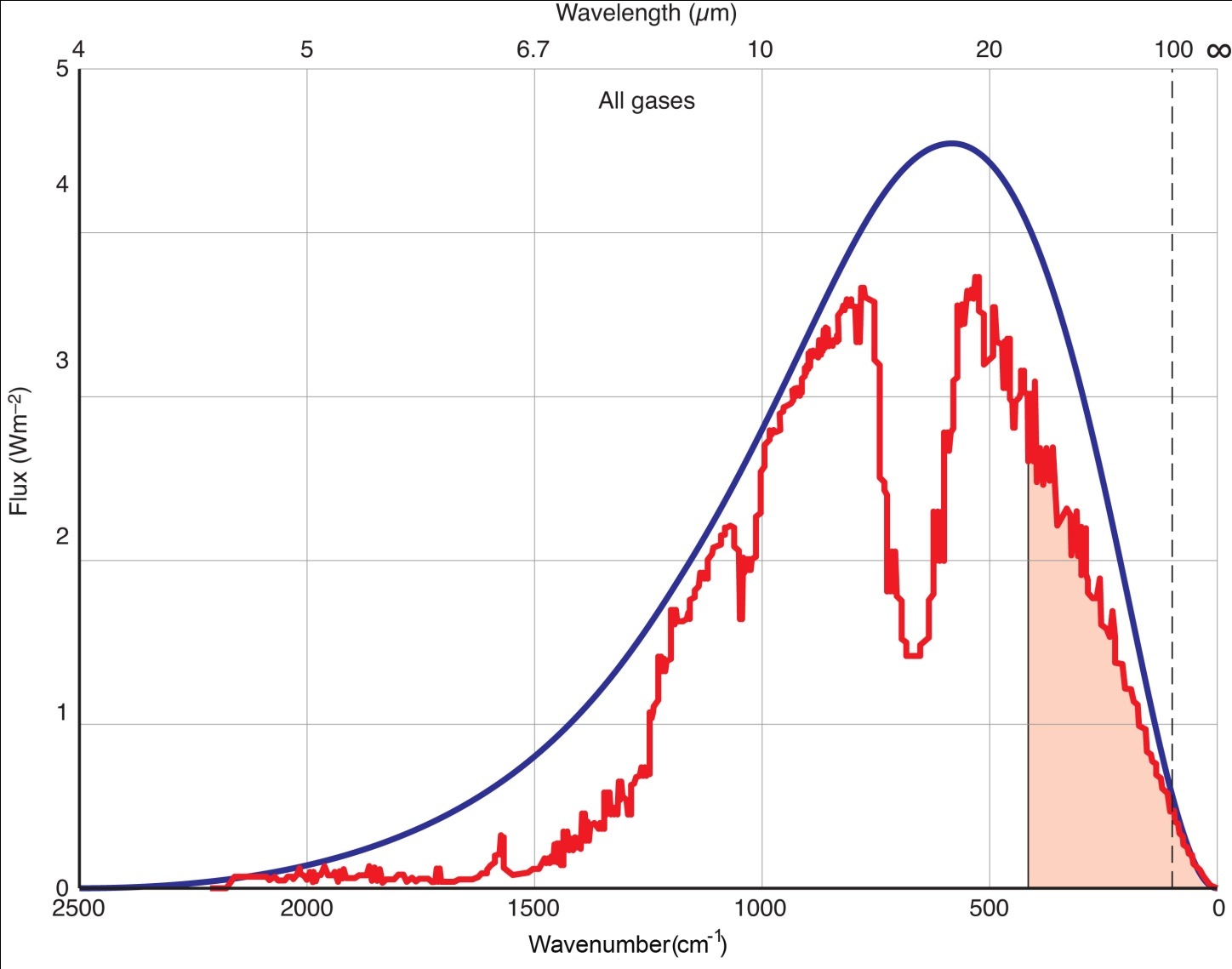 It’s difficult to imagine a molecule better suited to soaking up the IR photons radiating from the Earth than carbon dioxide:
Blue line: the theoretical spectrum of IR energy emitted by the Earth (assuming no atmosphere)
Red line: the spectrum of what is actually radiated from the Earth
Note 900-1250 cm-1 range: most of this radiation escapes into space—if a gas absorbs in this range it has greater global warming potential…
CO2 bending
Prof Keith Shine at the University of Reading
H2O bending
18
Methane
Is methane a greenhouse gas? If so, it needs to show vibrations that change its center of mass…
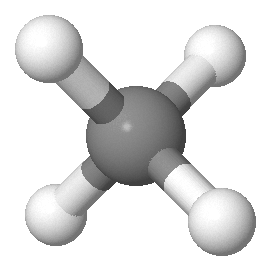 Click on molecule to link to CH4 vibrations!
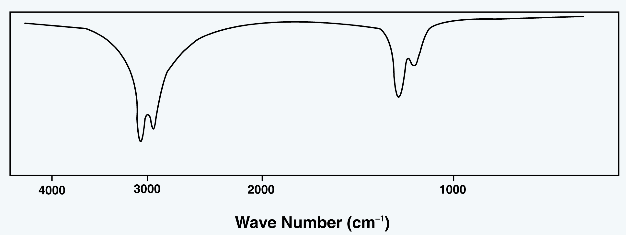 Also, the fact that there are absorptions of IR energy (the lowered transmittances at ~1200 and 3000 cm-1) indicate that methane can absorb IR radiation and act as a greenhouse gas.
19
Review of How Light Interacts with Matter
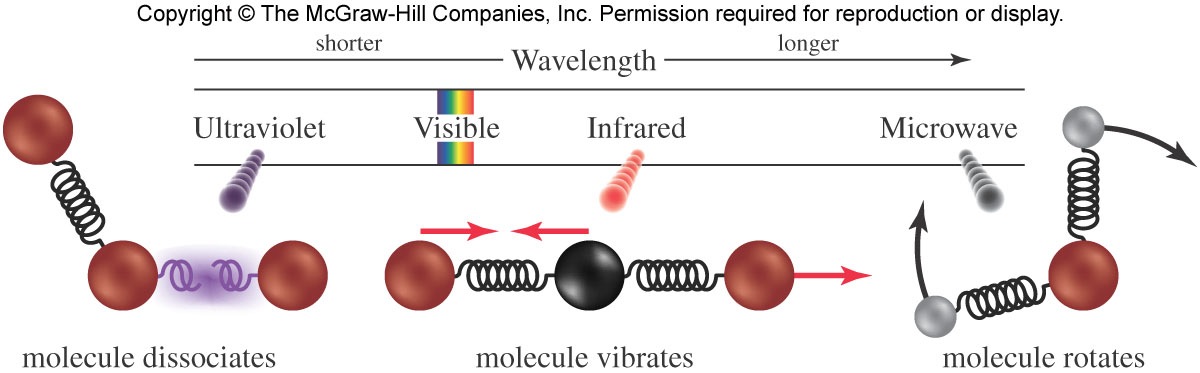 Visible—depending on the energy and substance of interest, sometimes it breaks bonds, sometimes not; vibrations almost always accompany the excitation; in some cases visible light is re-emitted by the excited substance (fluorescence and phosphorescence)
US Emissions of CO2
If CO2 is participating in the enhanced greenhouse effect, it would be good to know how much is being made with respect to how much C is in the world…
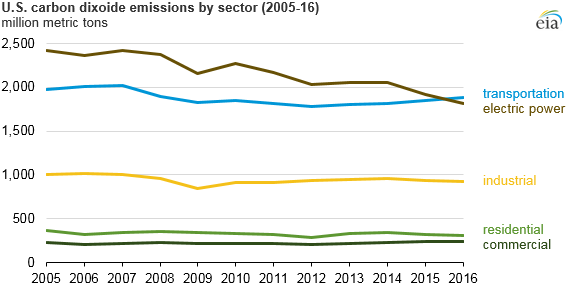 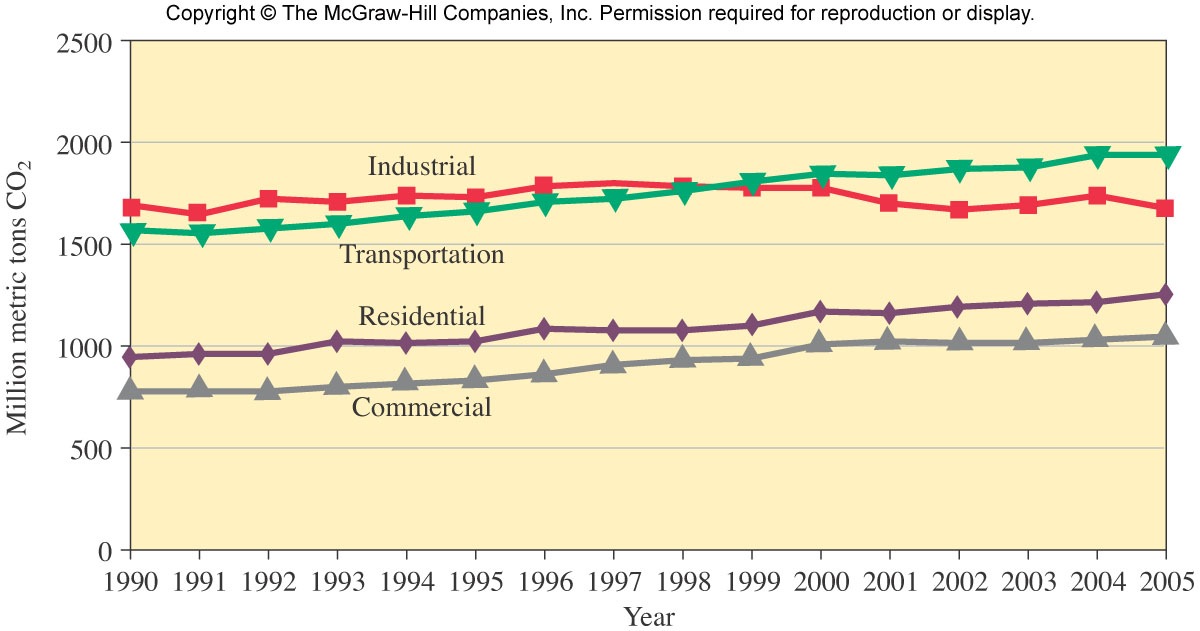 6 Gt
Gt=gigatonne (a billion (109) metric tons, 2200 billion pounds (2.2x1012)
Carbon Emissions During Industrial Times
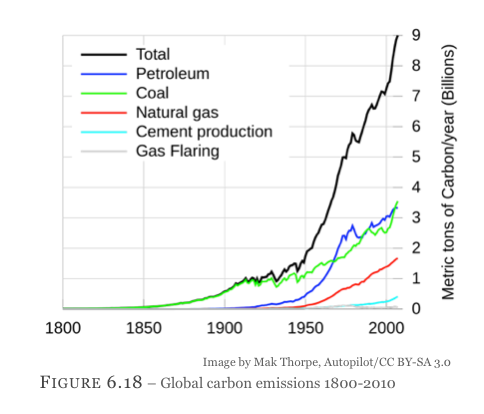 22
A Different Look at US CO2 Emissions (2013)
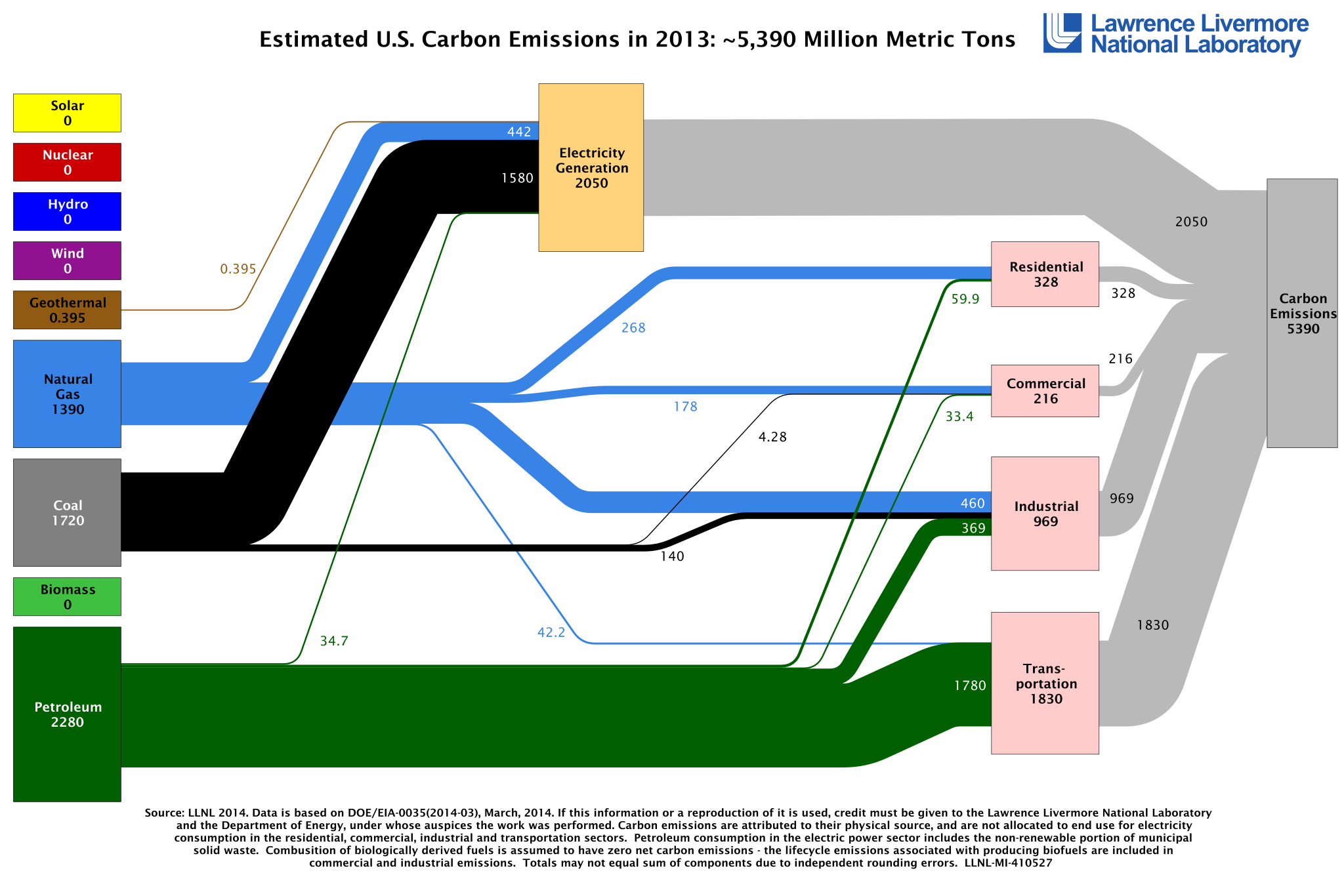 End Uses
Sources
In millions of metric tons
Carbon (C) Cycle
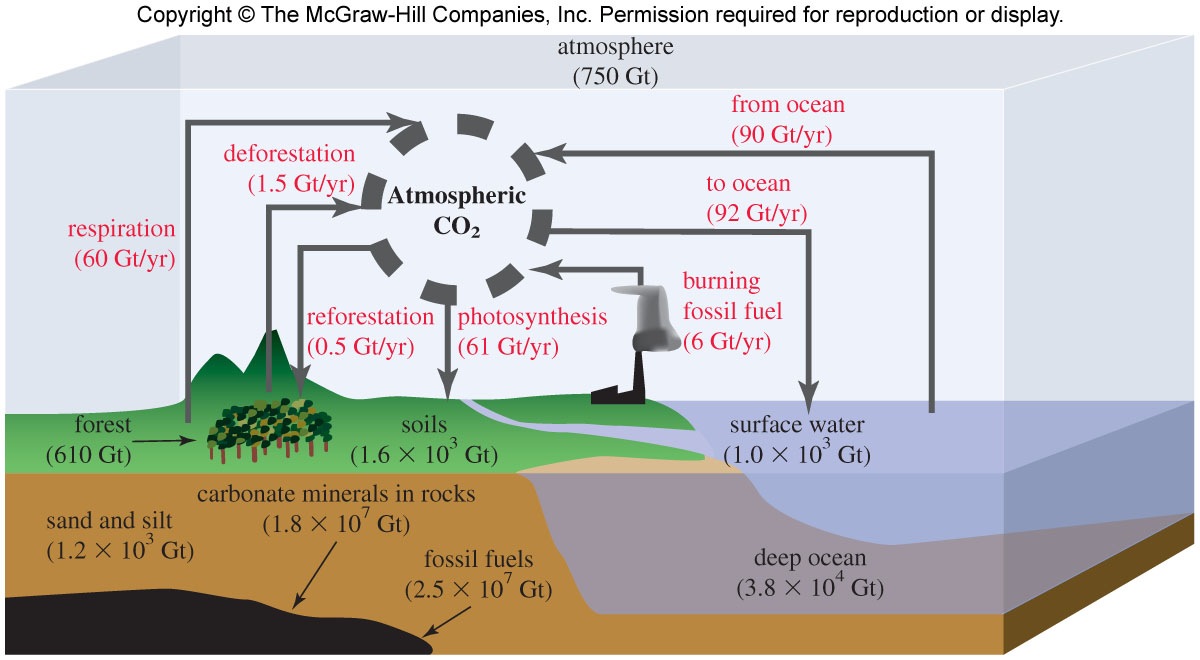 Net to ocean 2 Gt/year
Respiration-Photosynthesis 1 Gt/year
Total: 3 Gt/year
De-reforestation 1 Gt/year
Burning fossil fuels 6 Gt/year
Total: 7 Gt/year
~3-4 Gt C/year addition to atmosphere
Gt=gigatonne (a billion metric tons (109), 2200 billion pounds (2.2x1012)